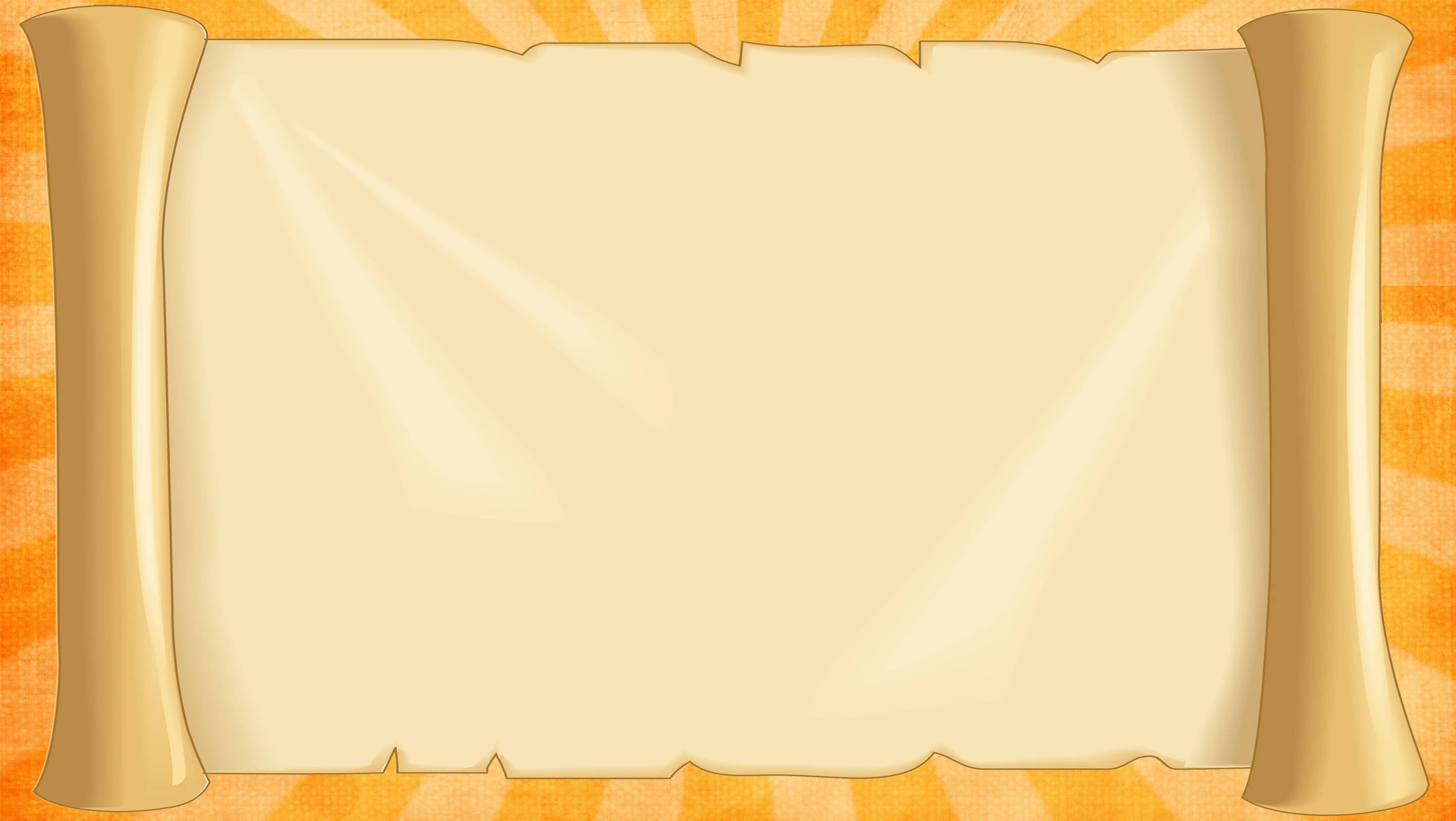 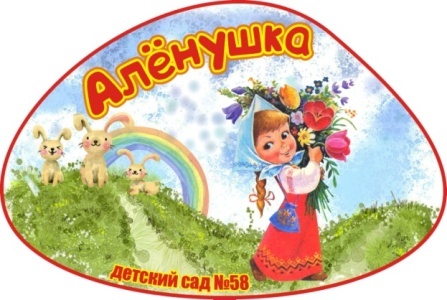 Муниципальное бюджетное дошкольное образовательное учреждение «Детский сад комбинированного вида № 58 «Алёнушка»(МБДОУ «Детский сад № 58 «Алёнушка»)
Презентация
 «В кабинете 
учителя - логопеда»
Учитель – логопед
Замараева Т. В.
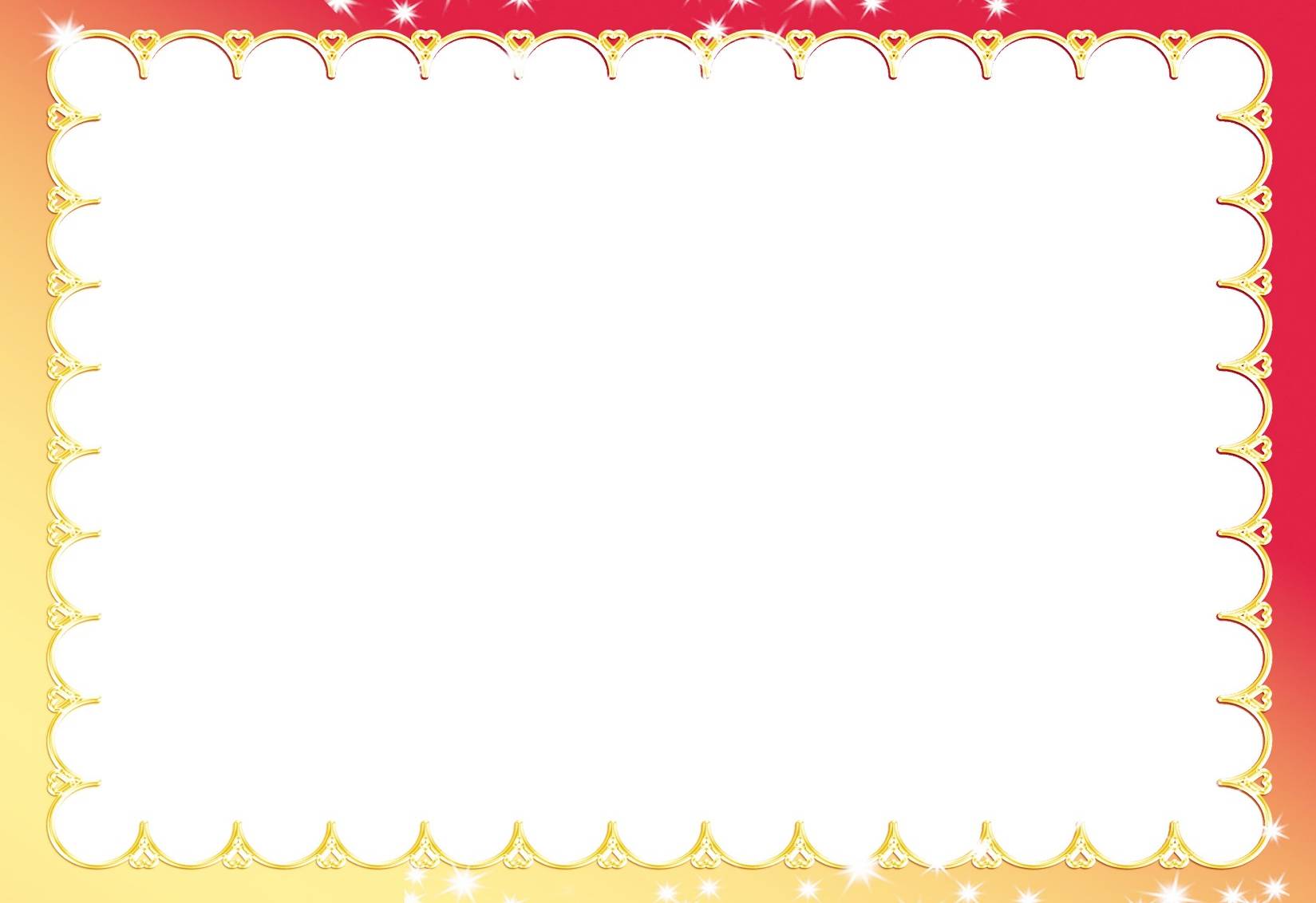 Основное назначение логопедического кабинета - создание рациональных условий для коррекционного обучения дошкольников с речевыми дефектами.

Главное правило кабинета - сотрудничество ребенка и взрослого.
Приглашаю в кабинет,Интересней в саду нет!Кто со звуками не дружит,С орфограммами беда -Приходите все сюда!
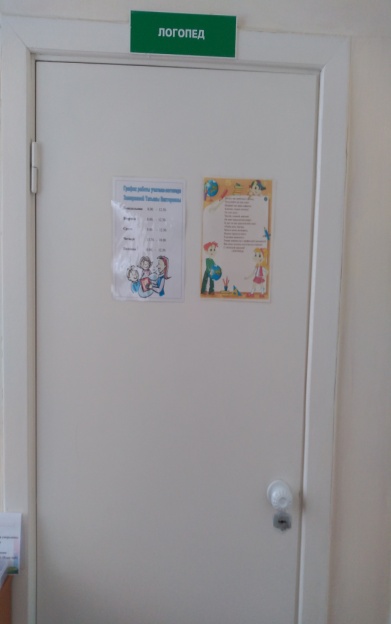 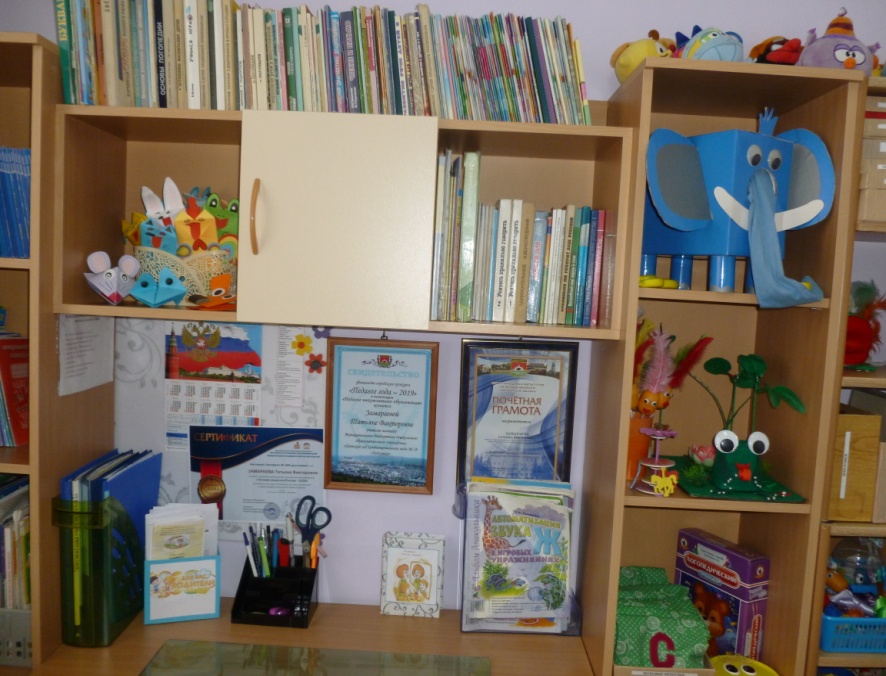 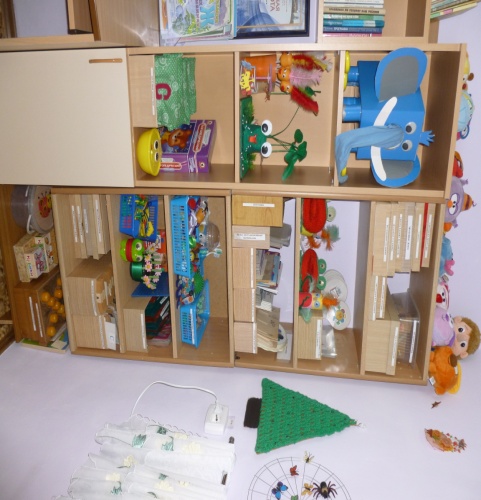 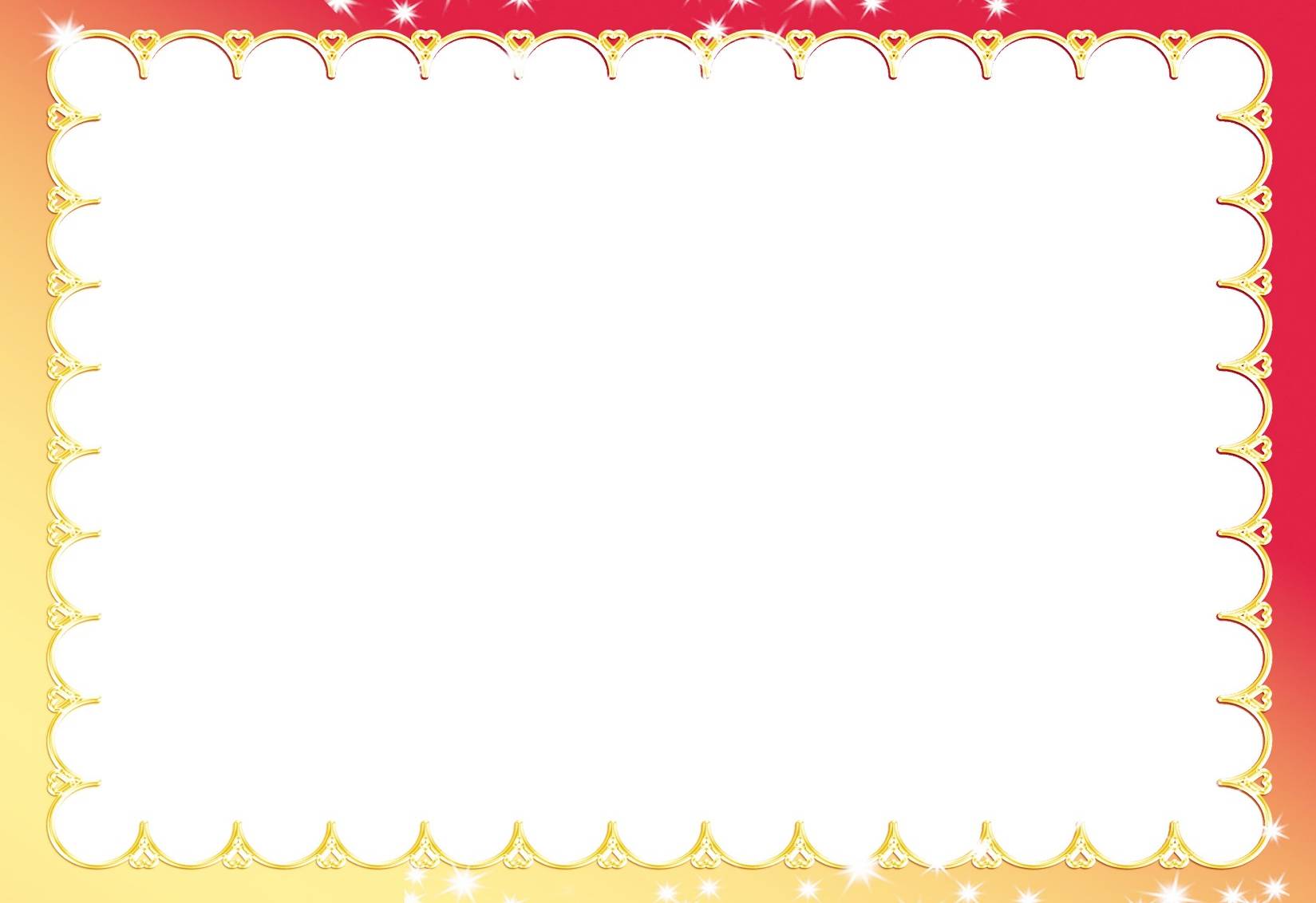 Предметно - развивающая среда                      логопедического кабинета Кабинет логопеда в детском саду - это то место, куда каждый ребенок идет с желанием и удовольствием. Мой кабинет - это творческая мастерская, микроклимат которой создаёт условия для самореализации личности. В моей работе с детьми мне помогают "живущие" в кабинете дидактические игрушки и пособия:
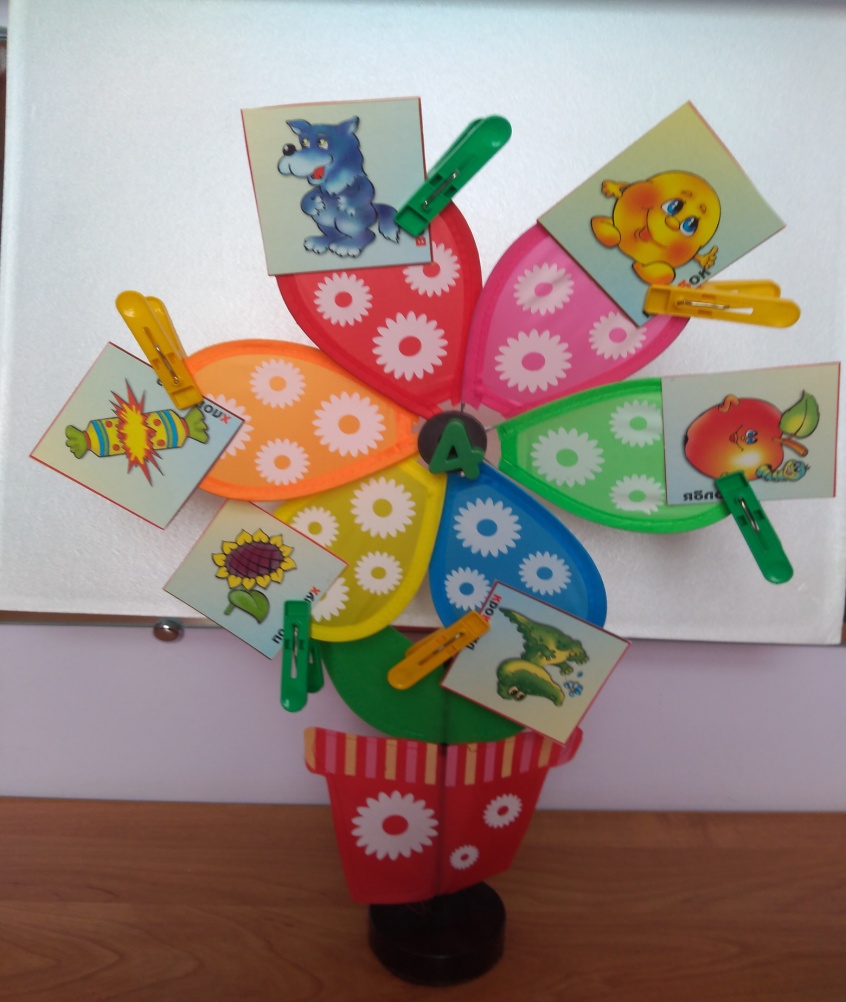 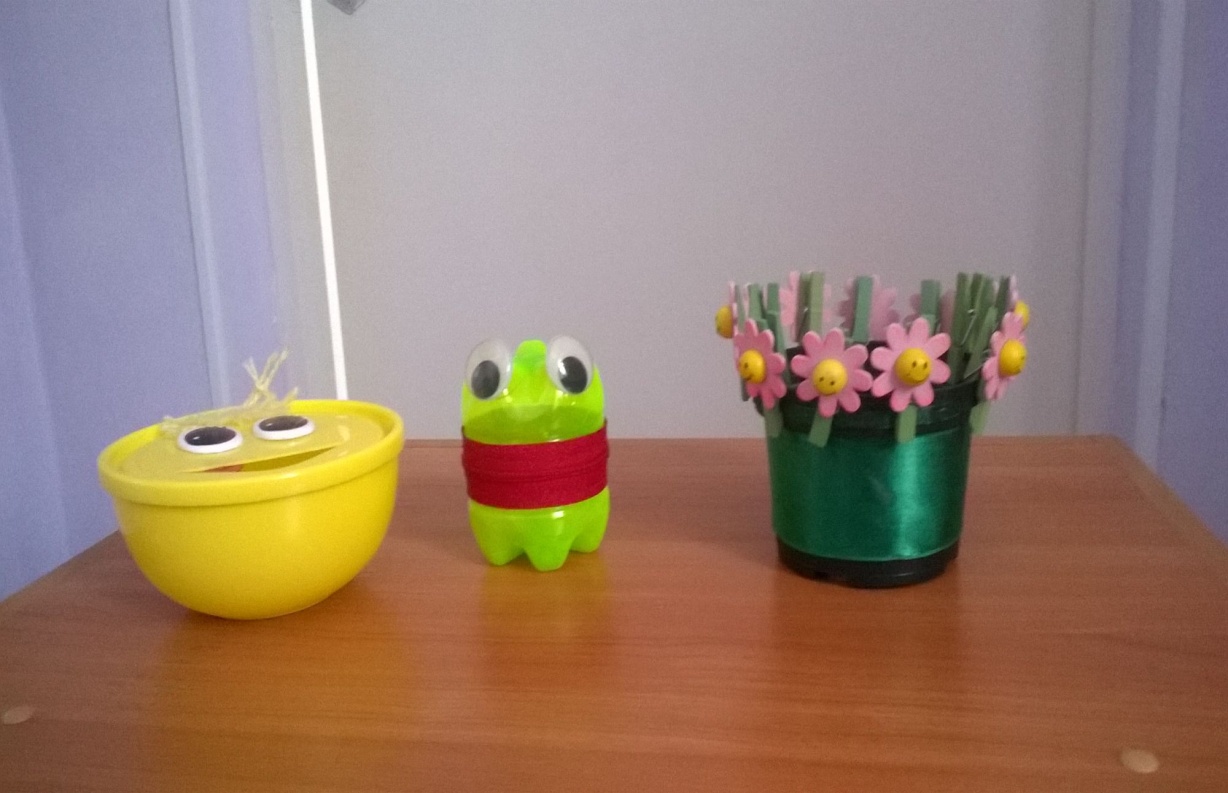 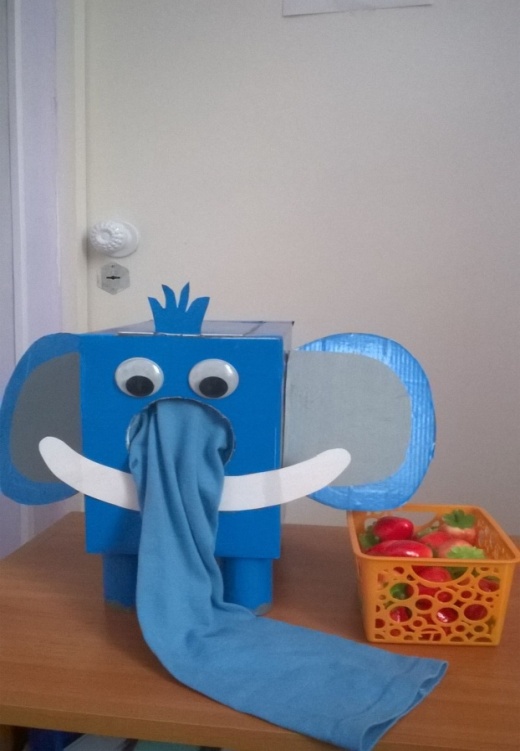 Игрушки-Говорушки
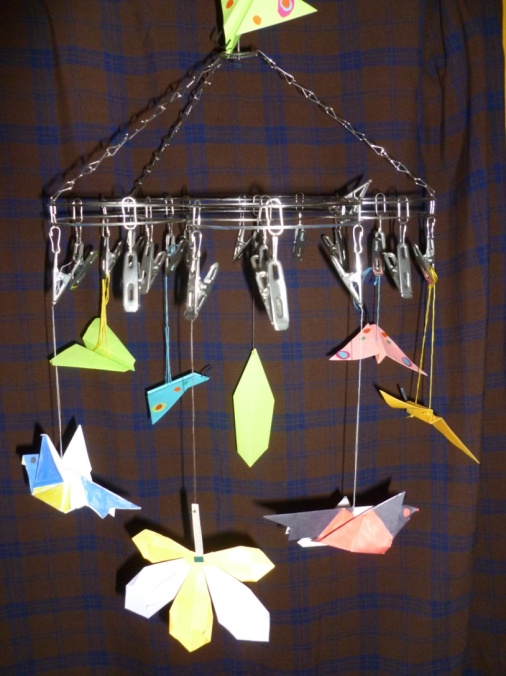 «Цветик-семицветик»
Волшебная карусель»
«Умный слонёнок»
«Лягушонок»
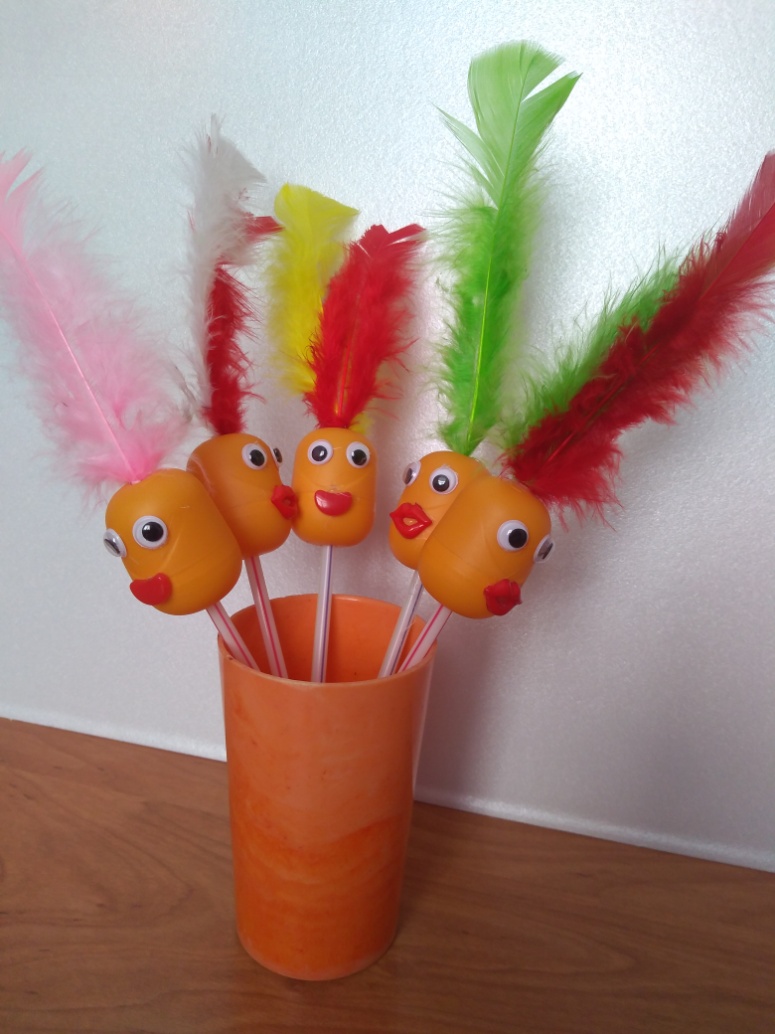 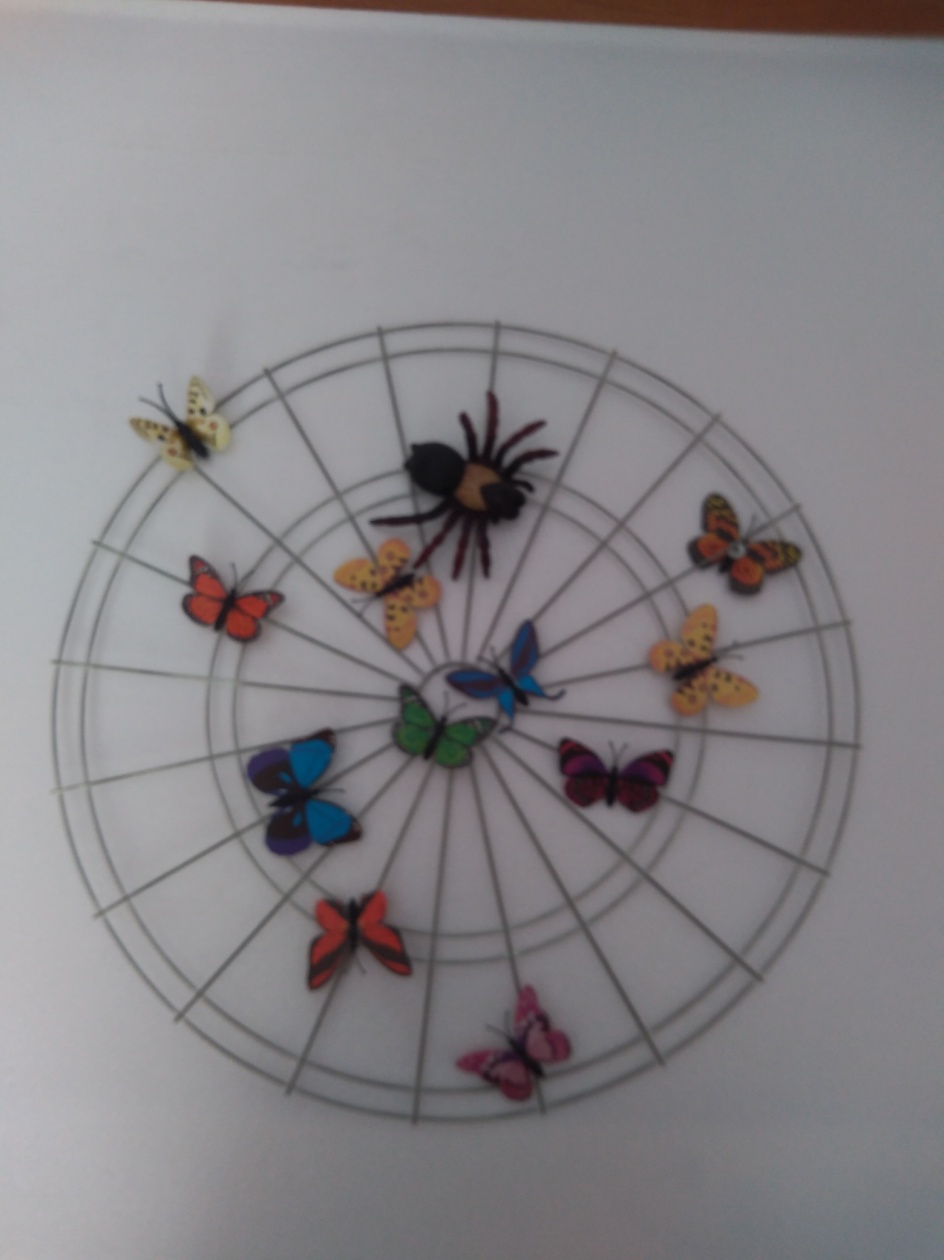 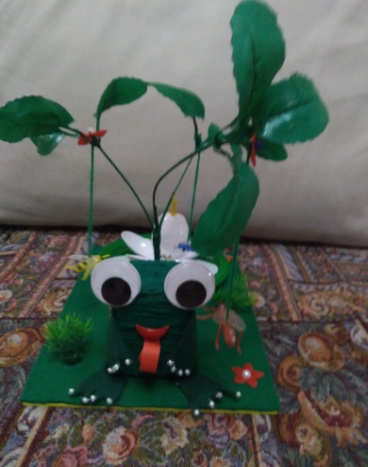 Лягушка
Поддувалочки
Паутина
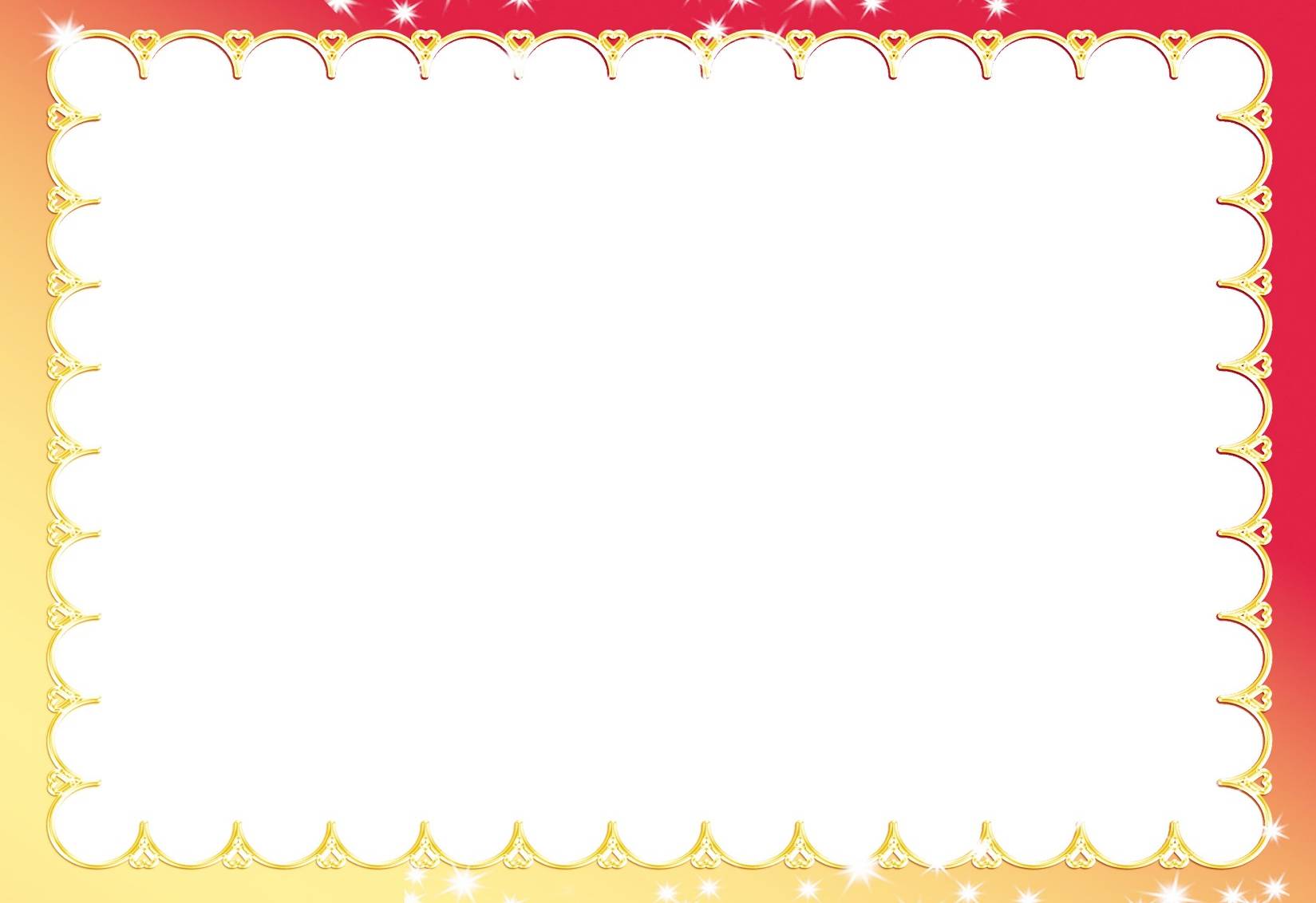 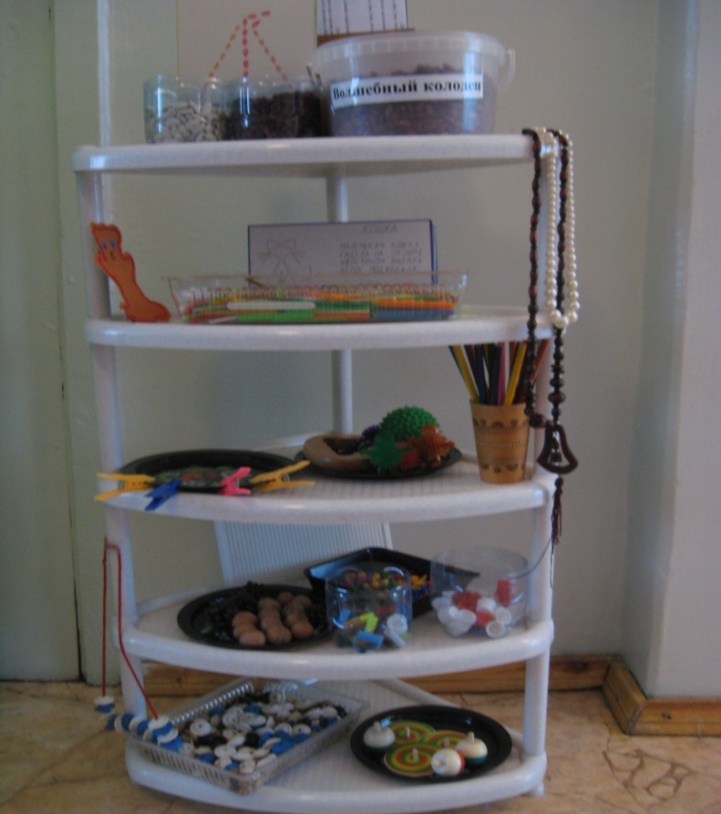 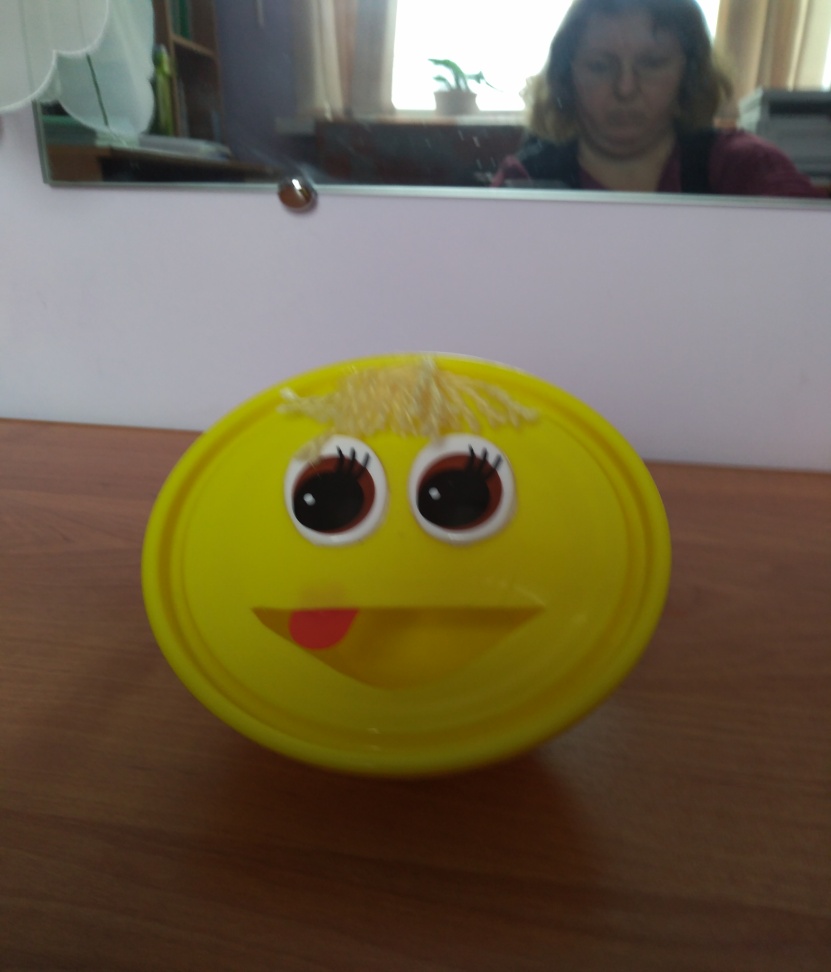 «Звуковая улитка»
«Веселый колобок»
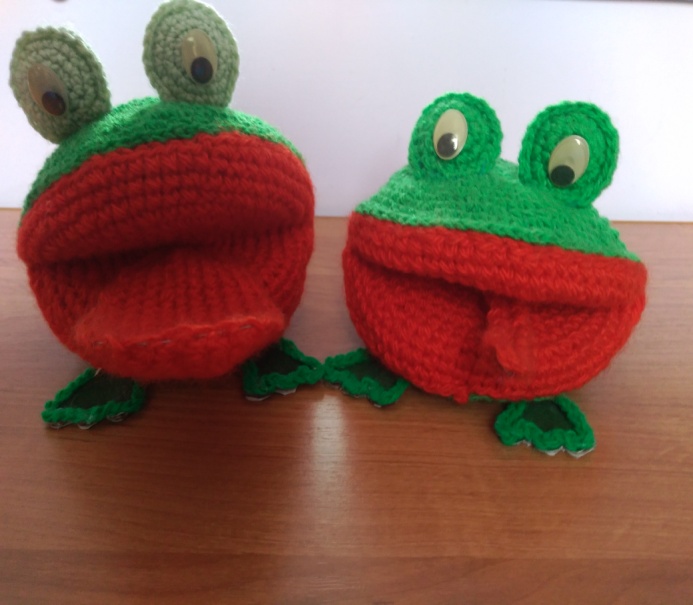 «Мелкая моторика»
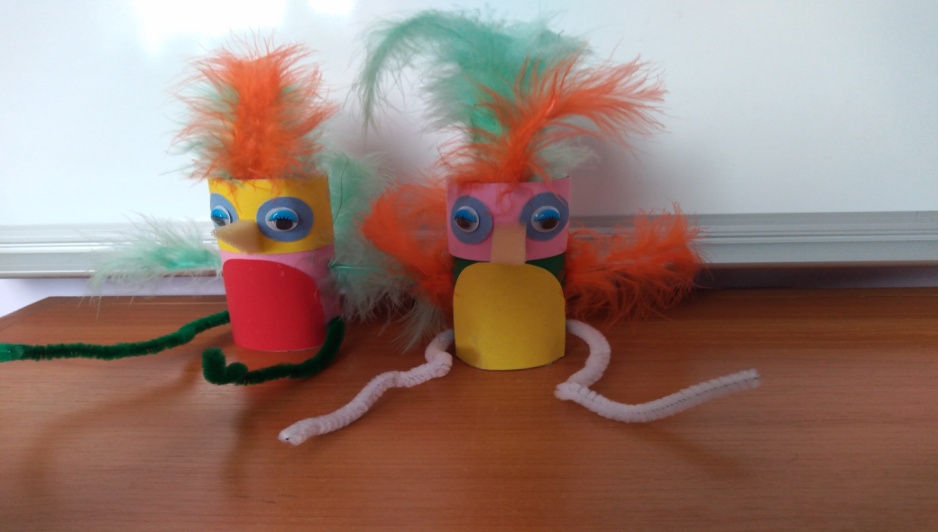 Лягушата Квака и Клава
Попугайчики - говоруны
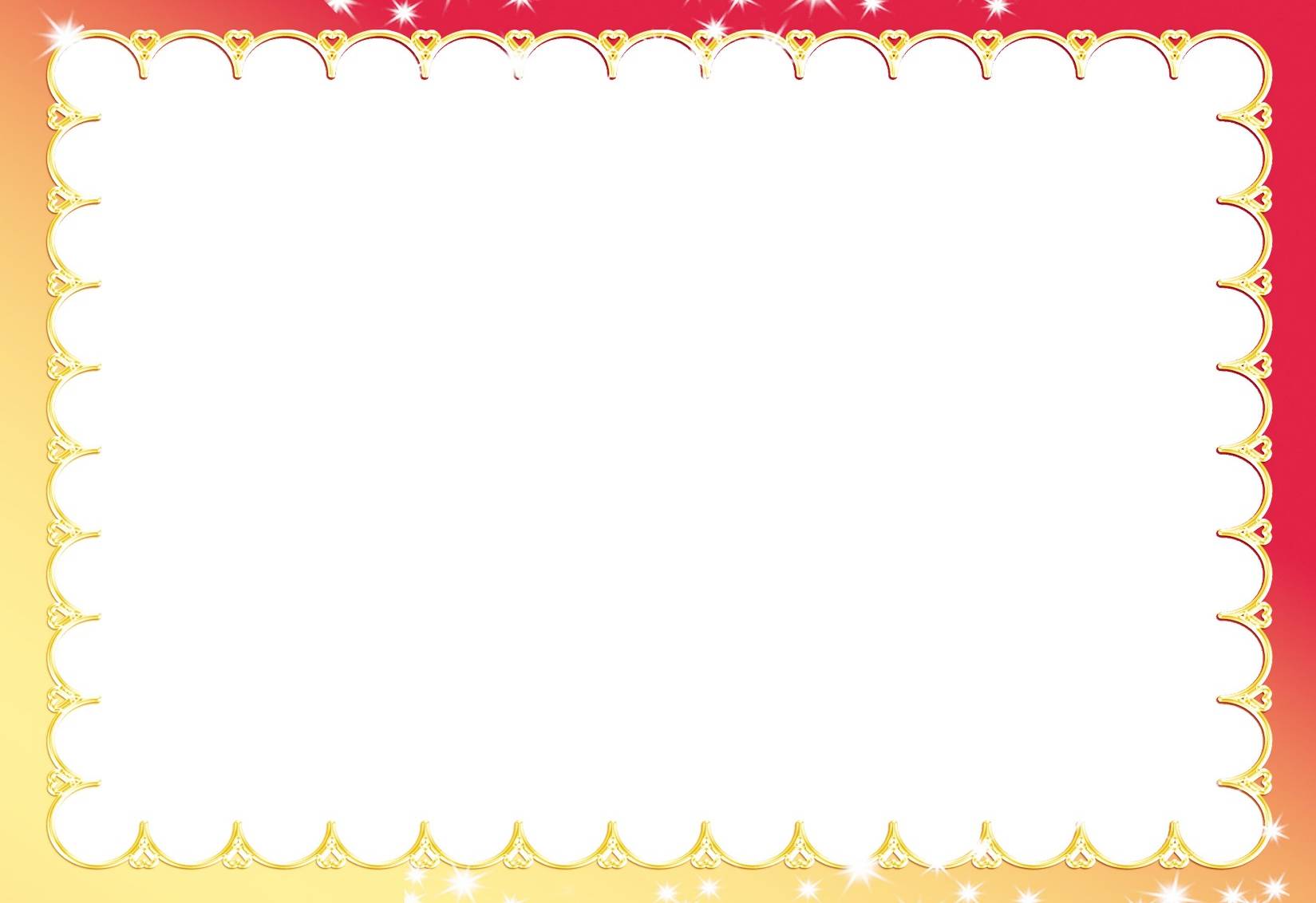 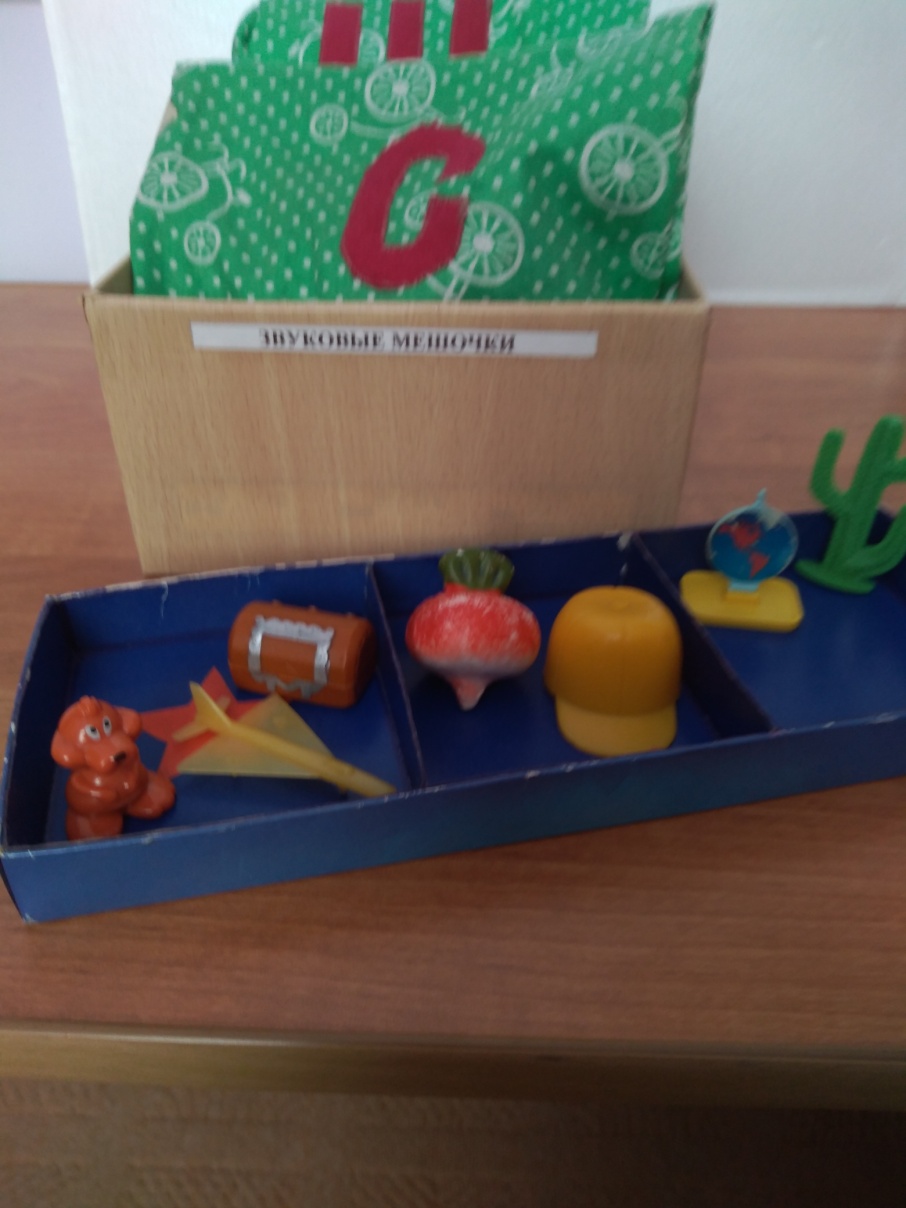 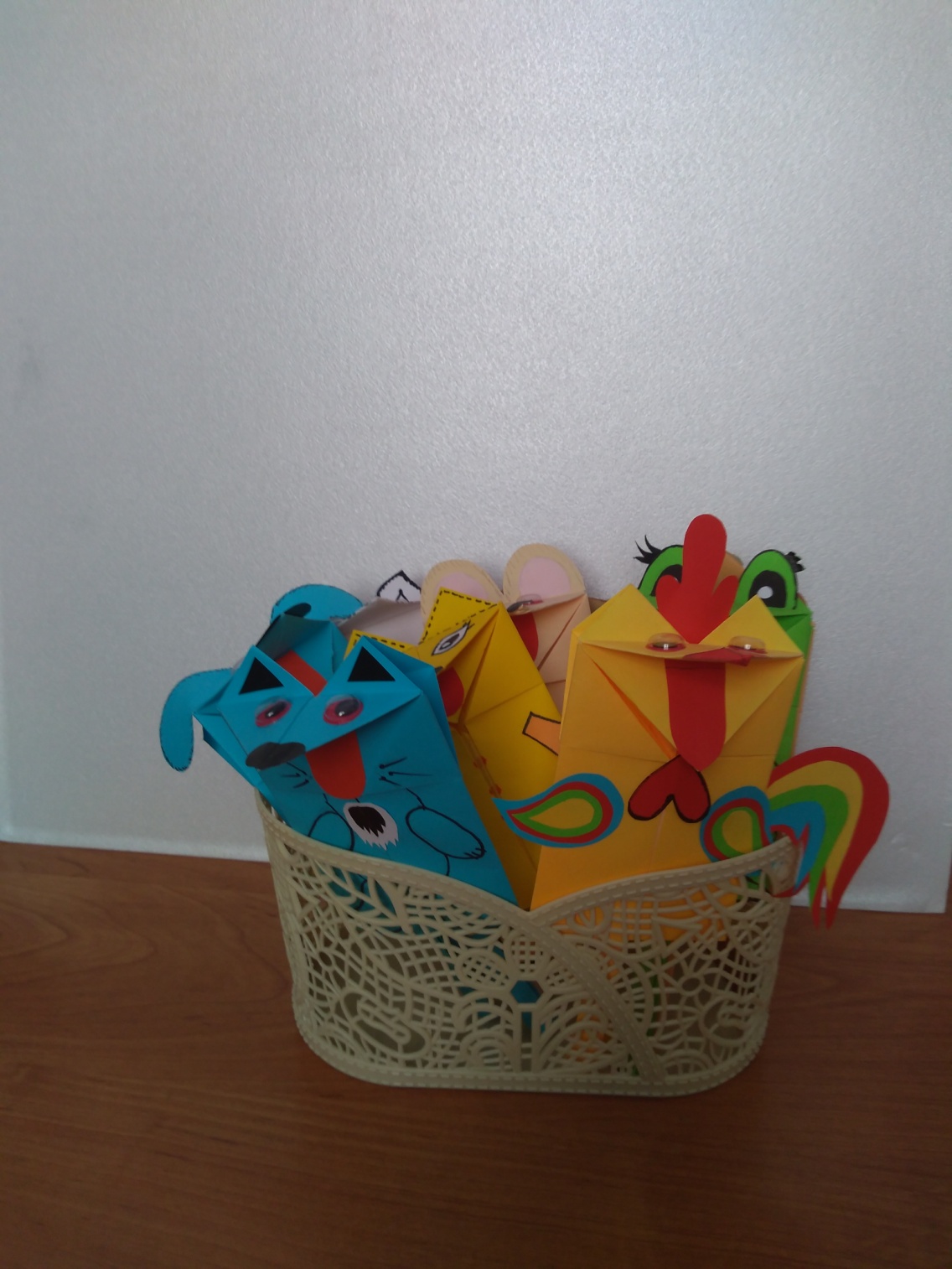 "Зверюшки-Говорушки"
«Звуковые мешочки»
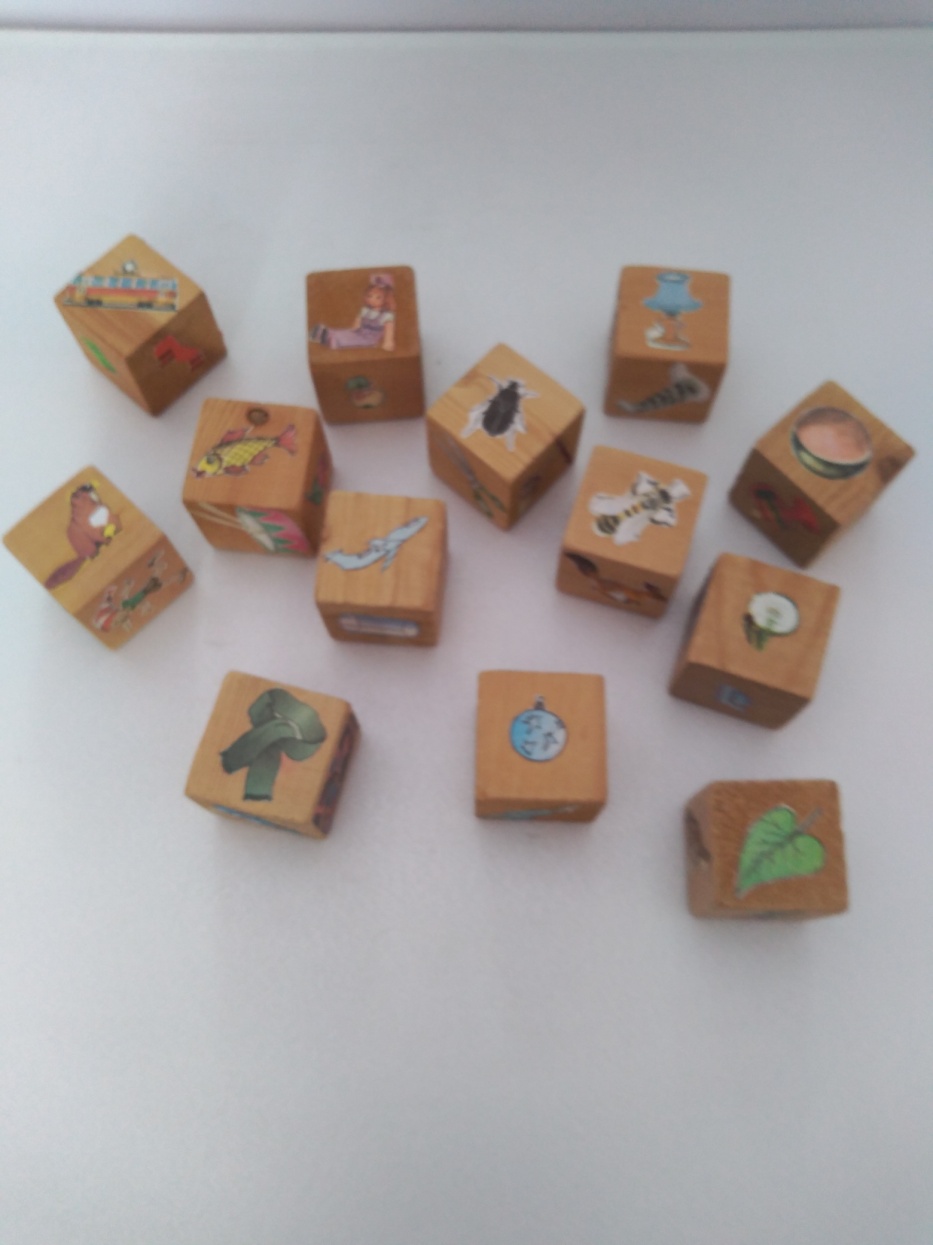 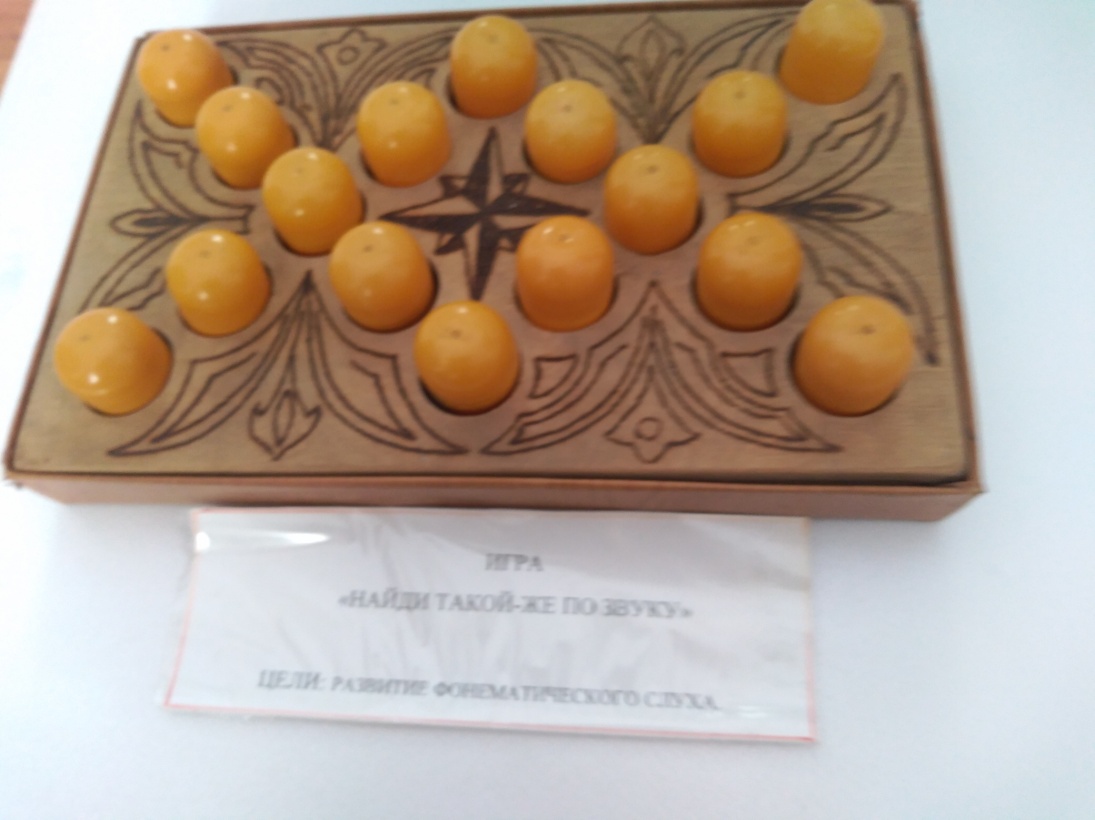 «Звуковые кубики»
«Шумики»
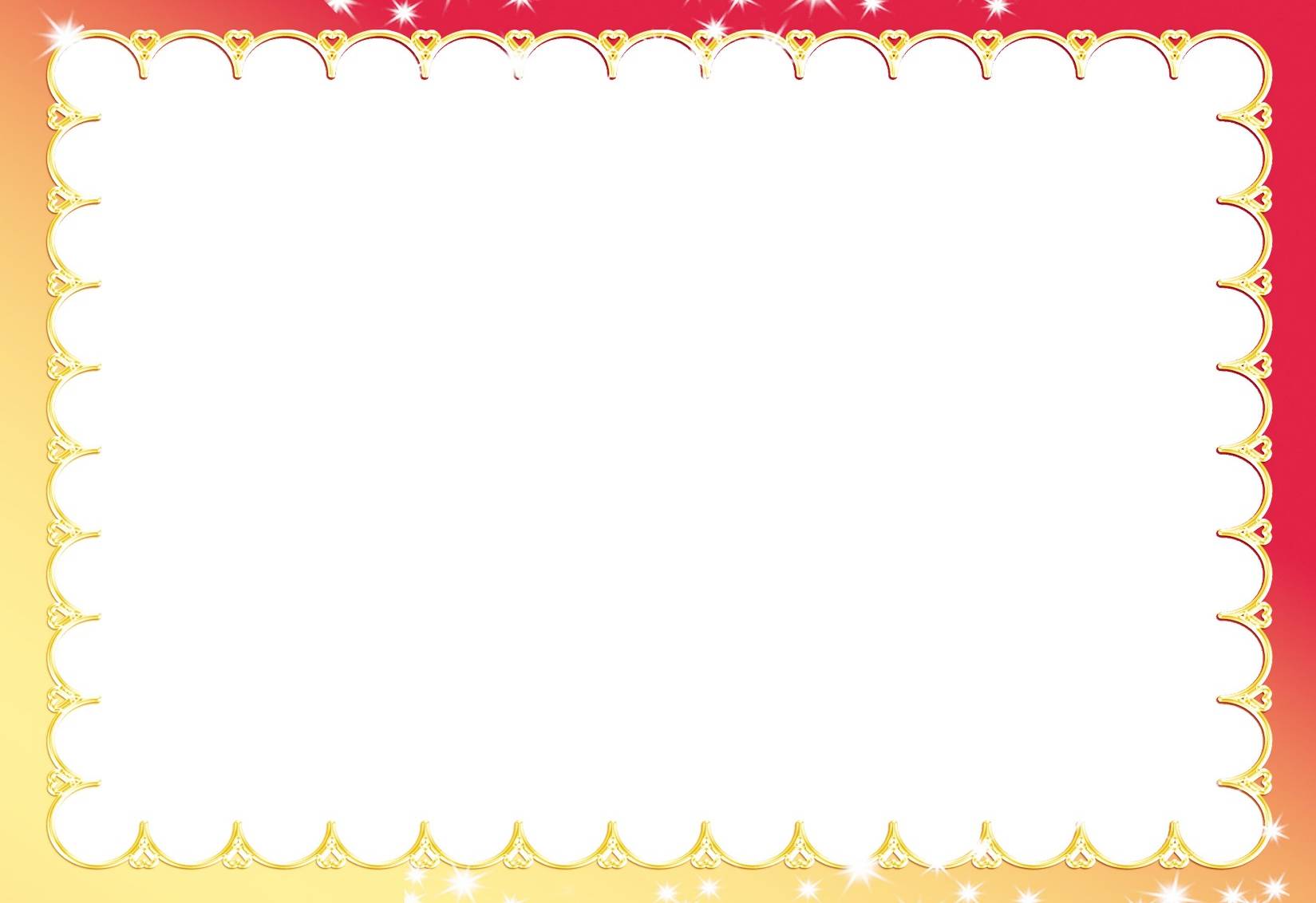 Артикуляционная гимнастика
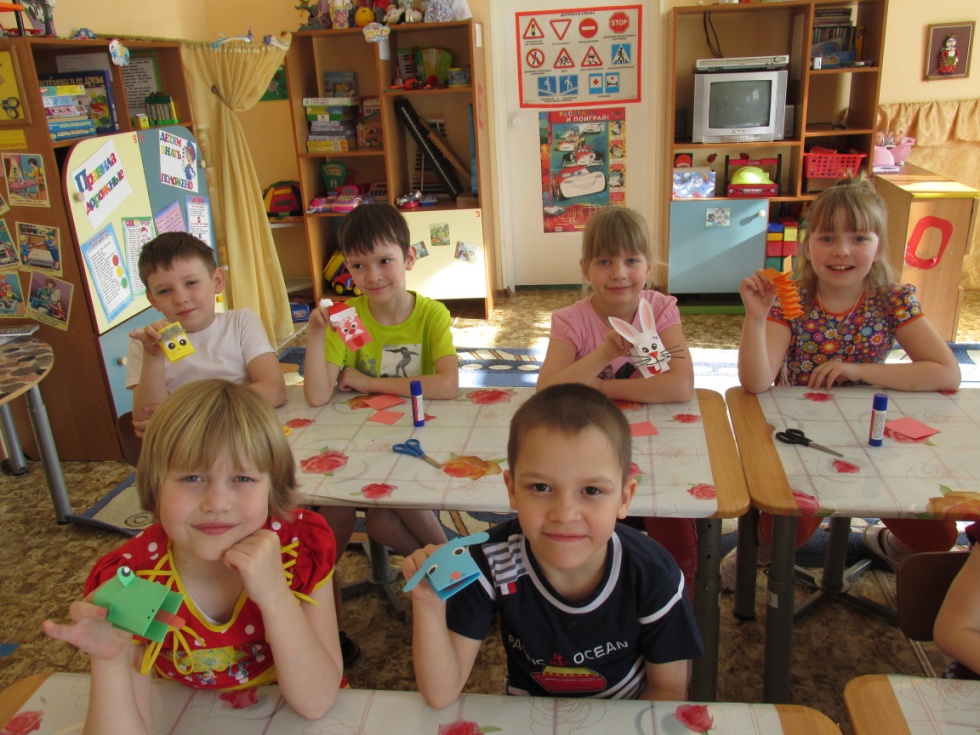 Делаем игрушки – Говорушки  для артикуляционной гимнастики
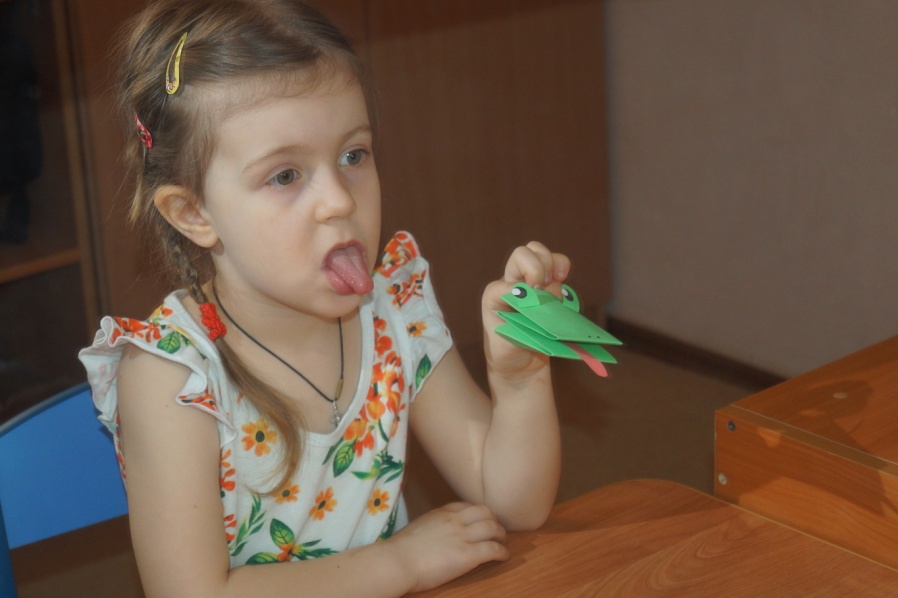 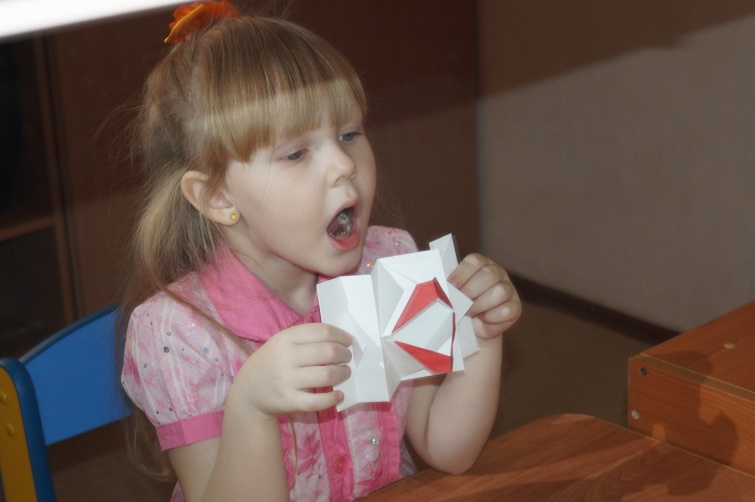 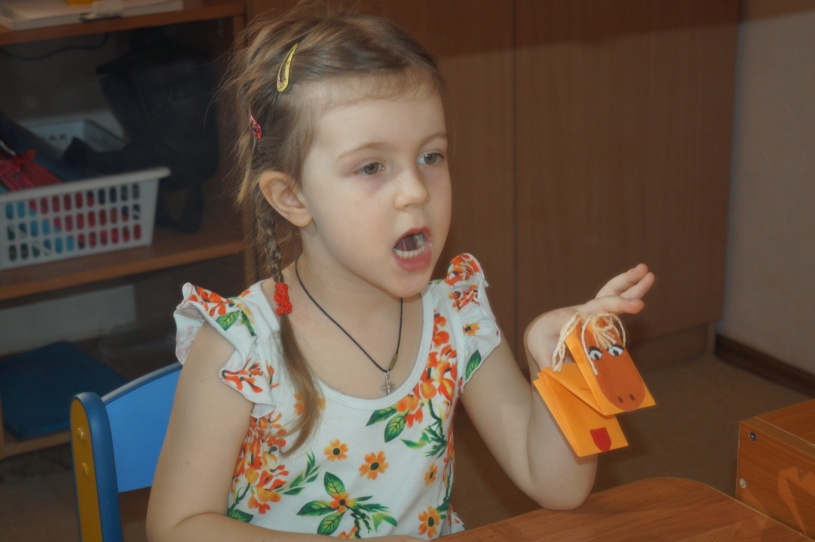 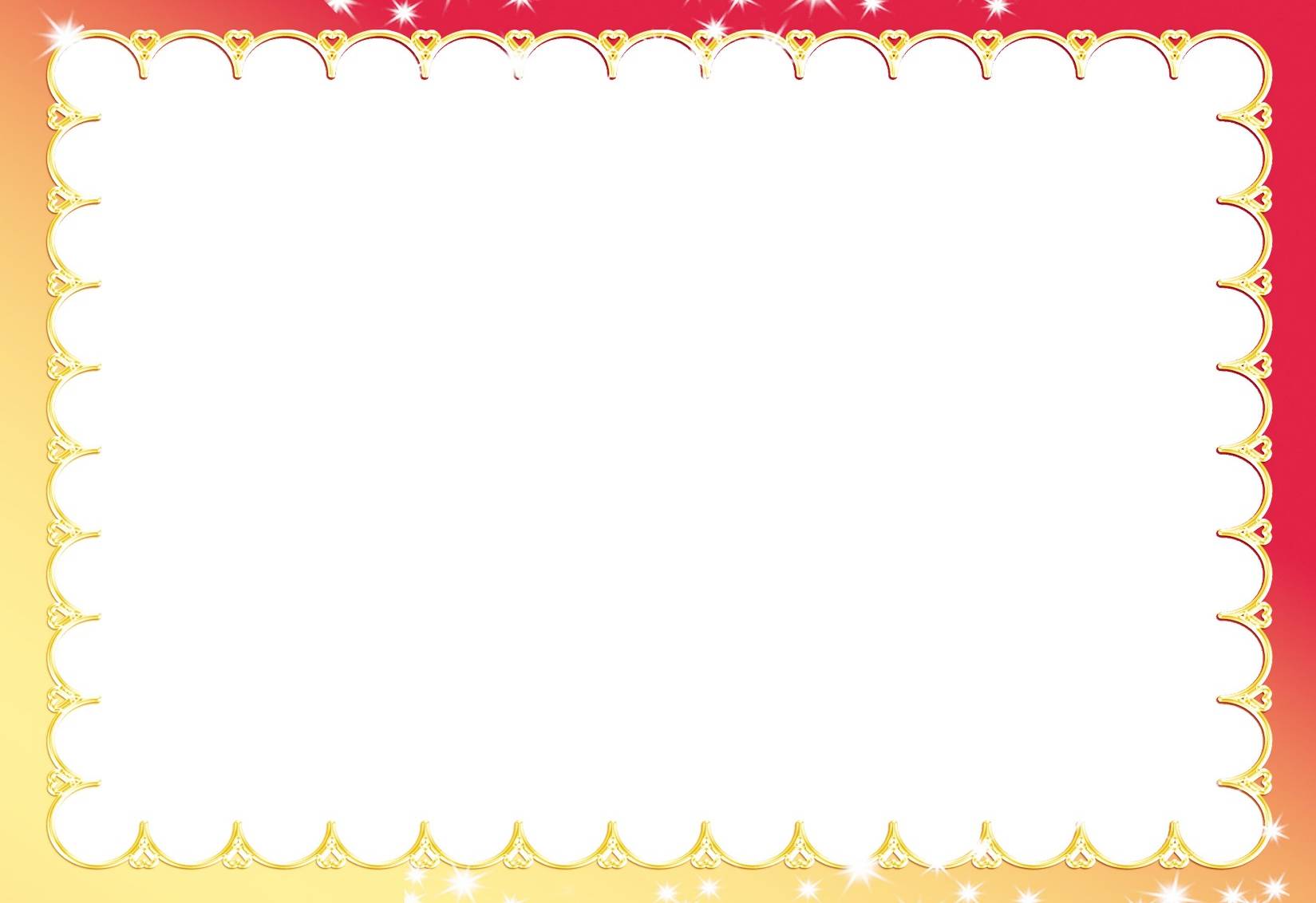 Развитие воздушной струи
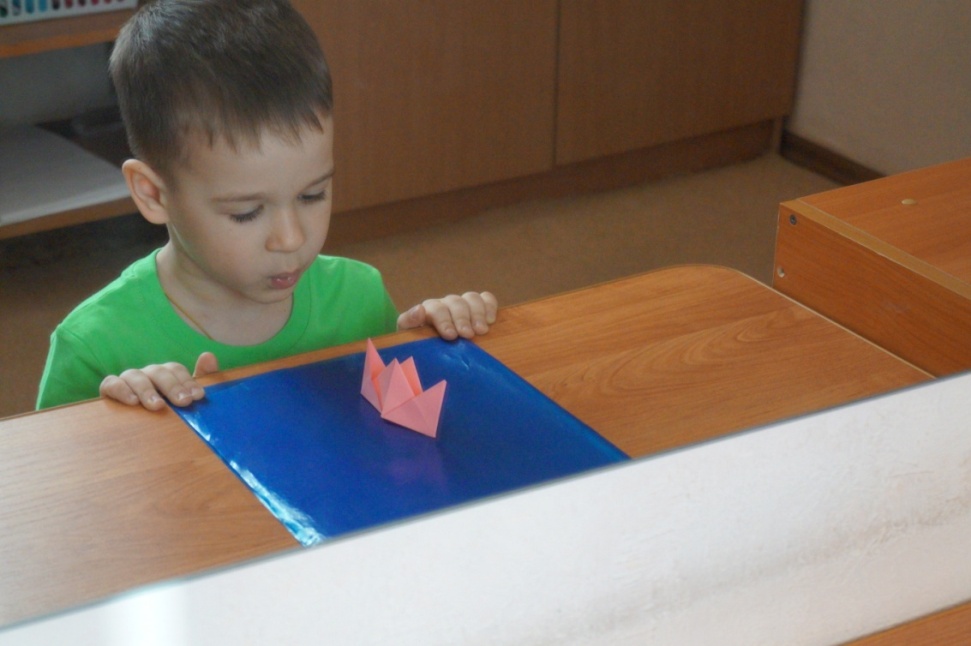 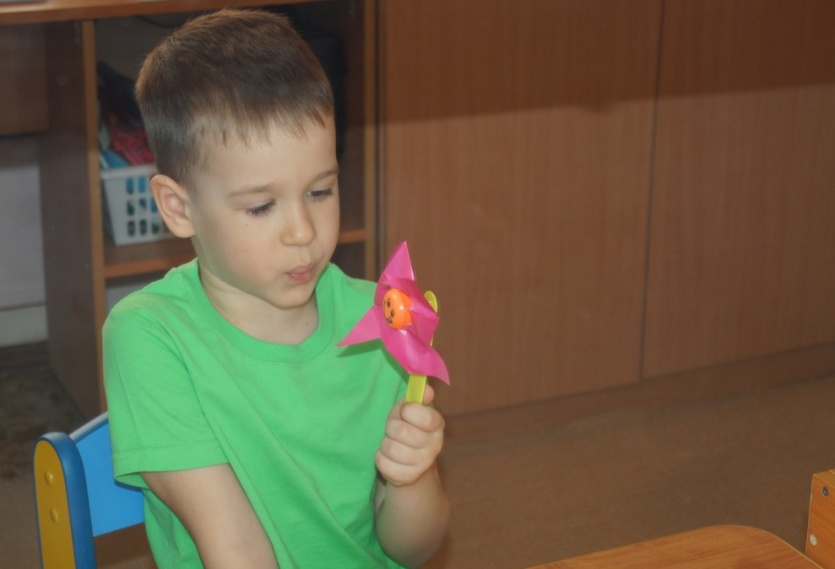 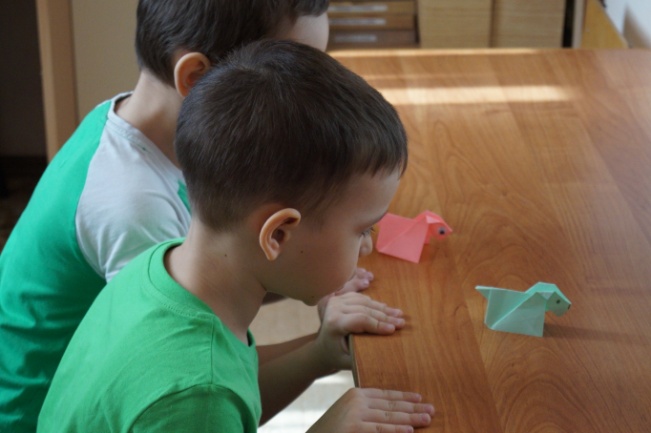 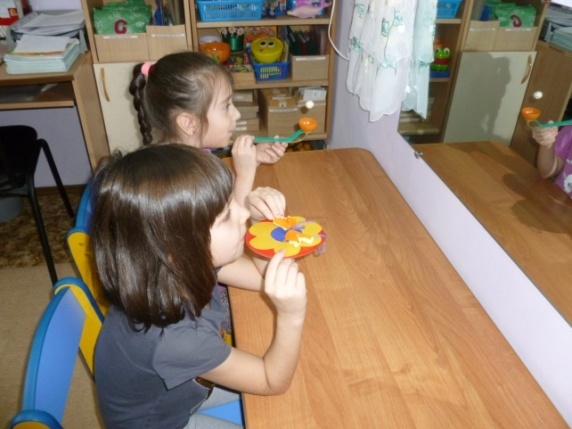 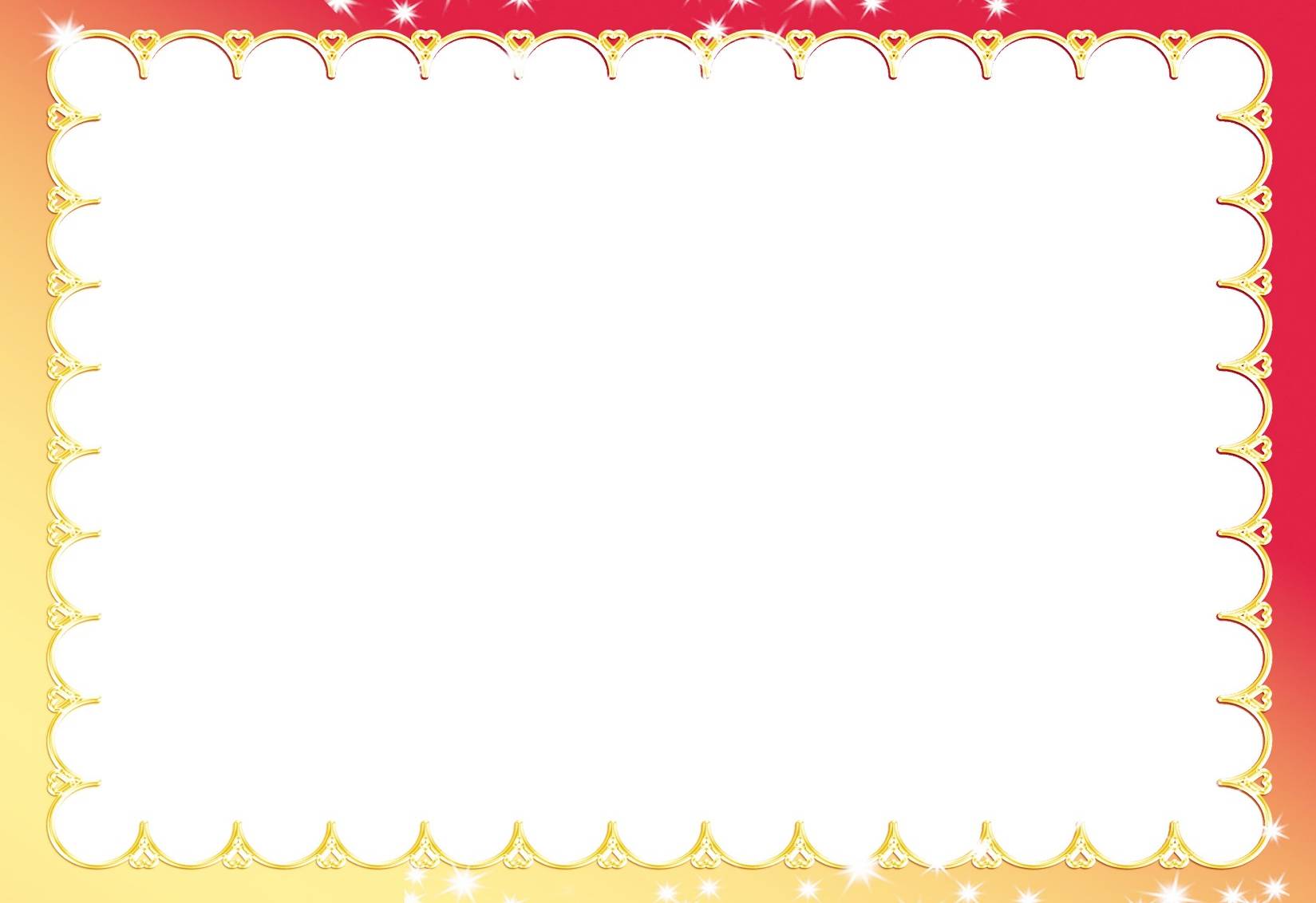 Играем и звуки закрепляем
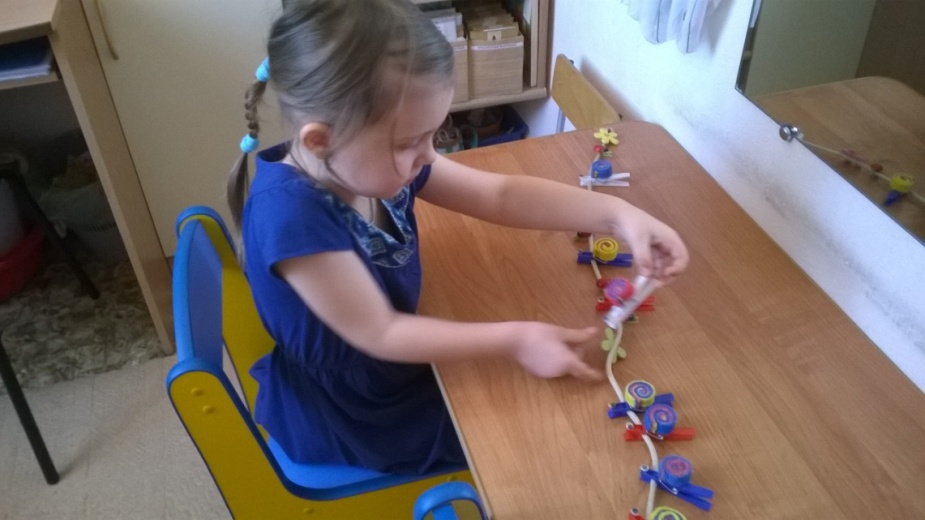 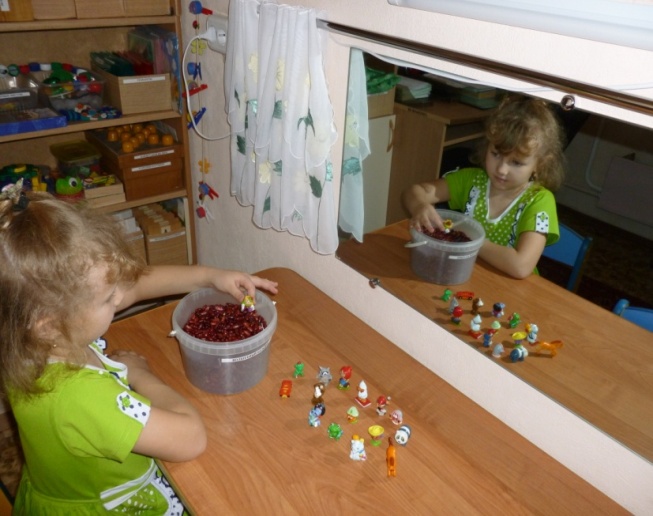 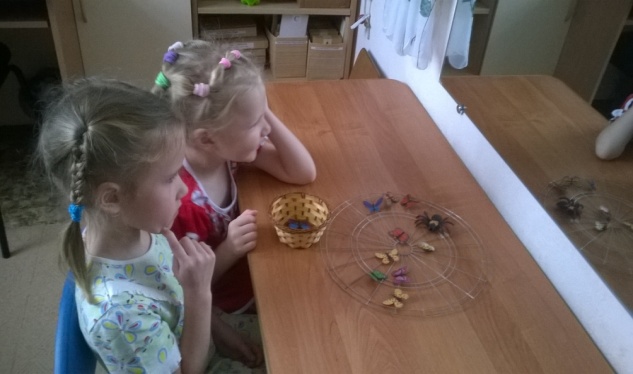 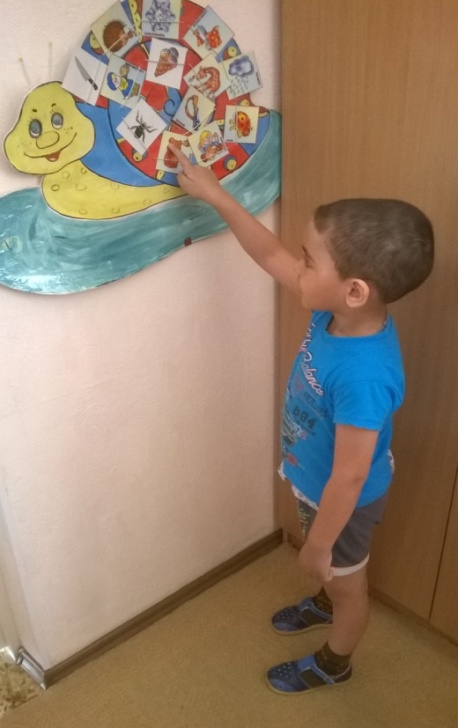 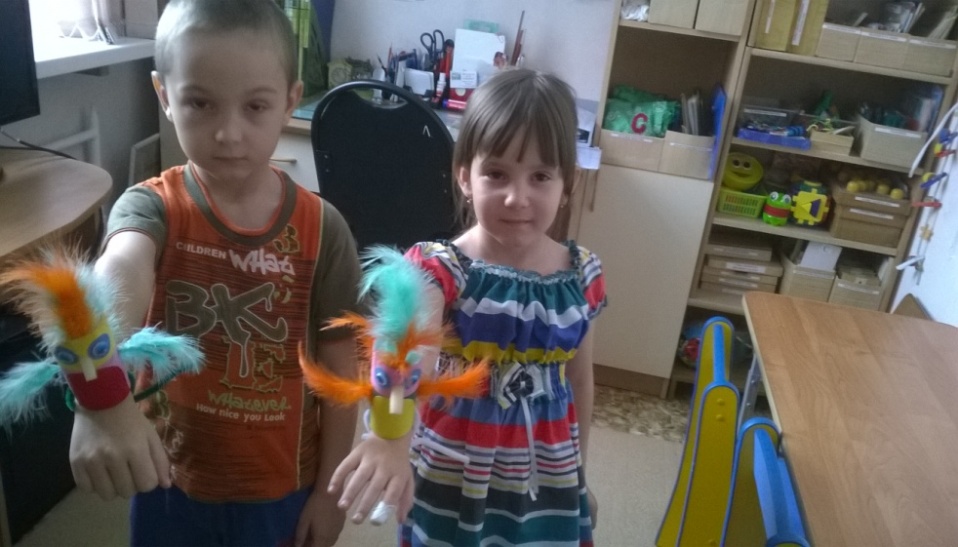 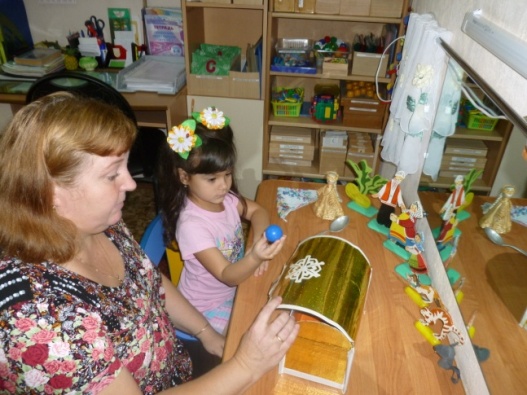 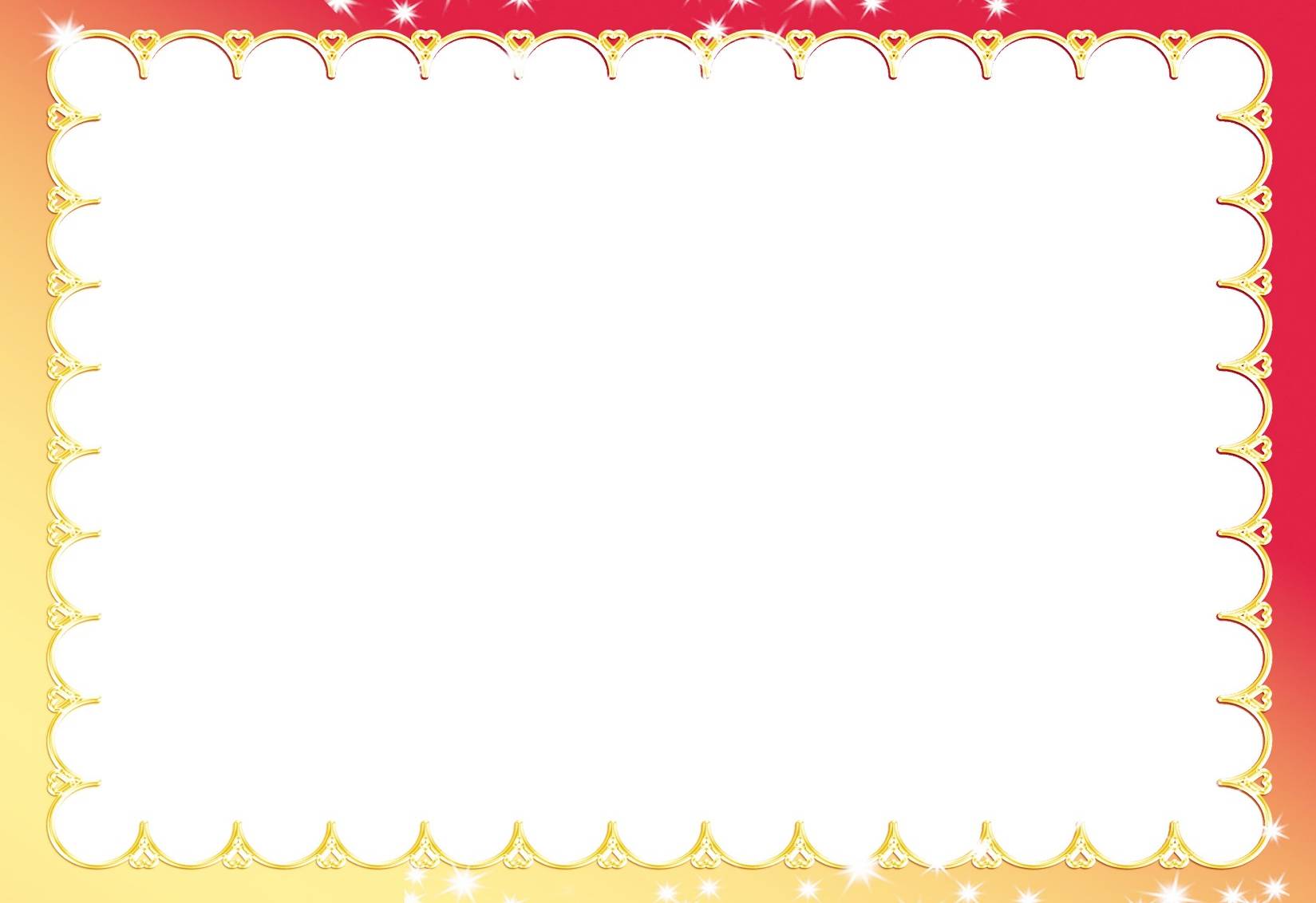 Развиваем мелкую моторику
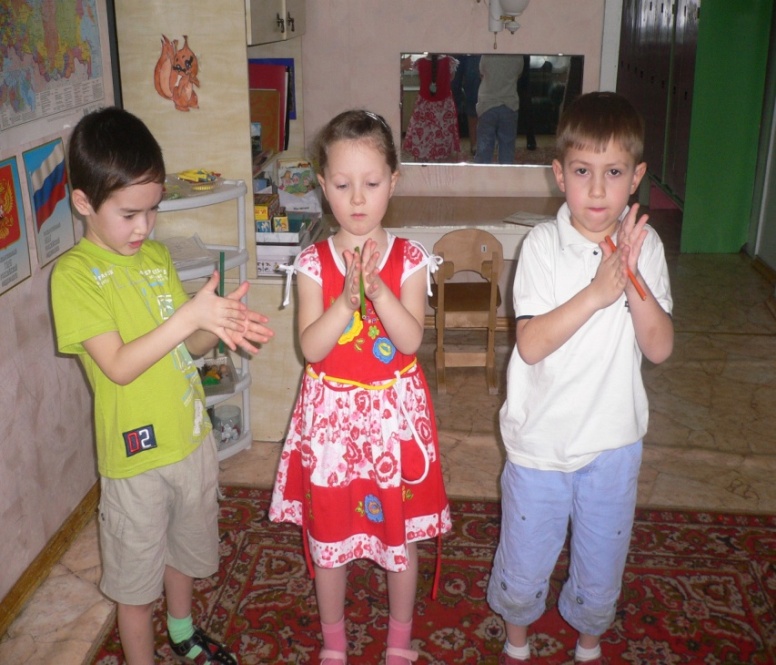 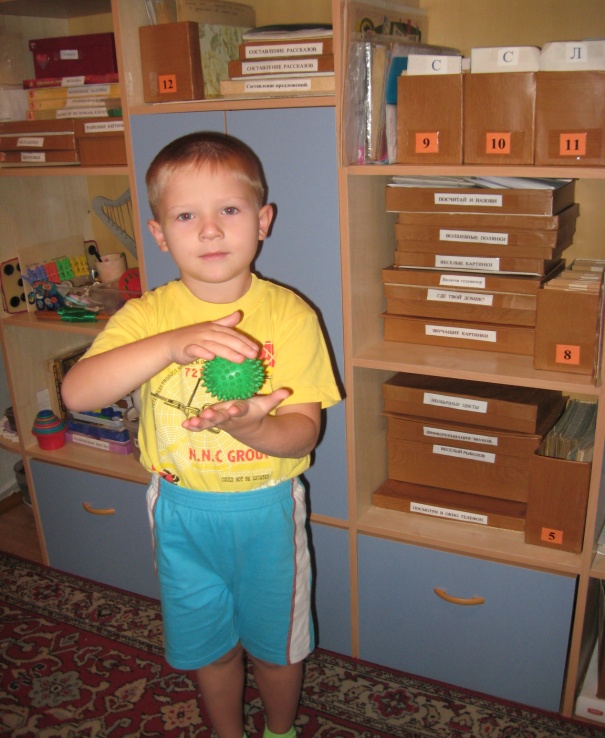 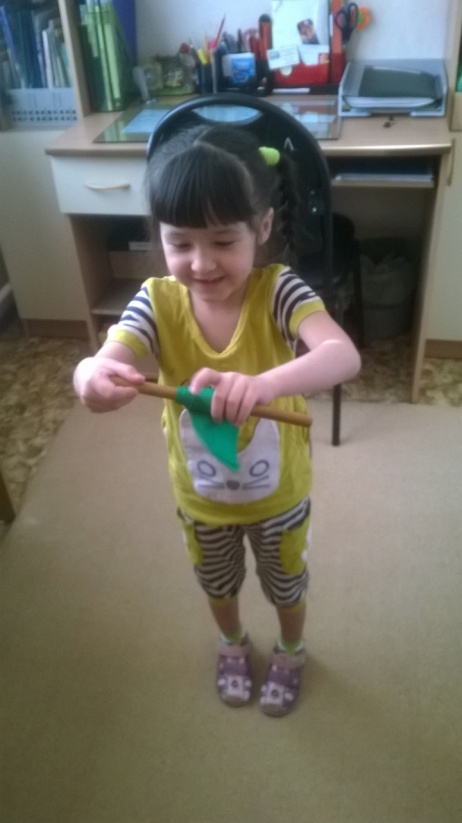 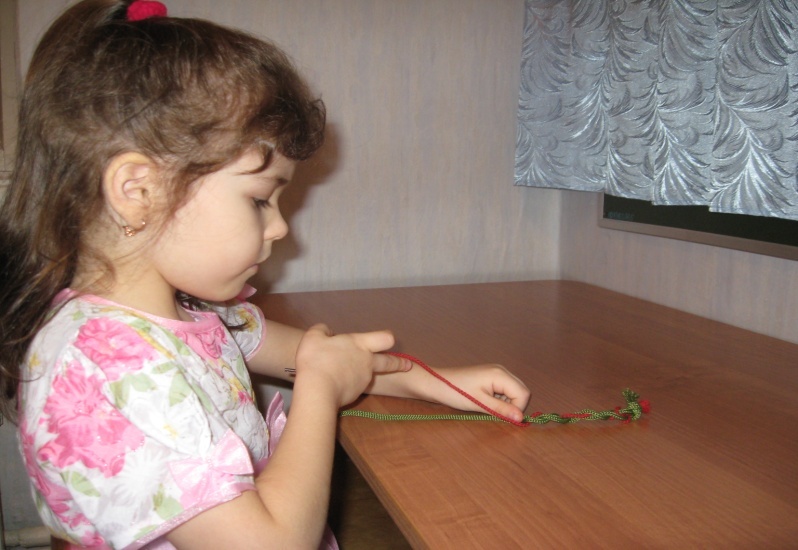 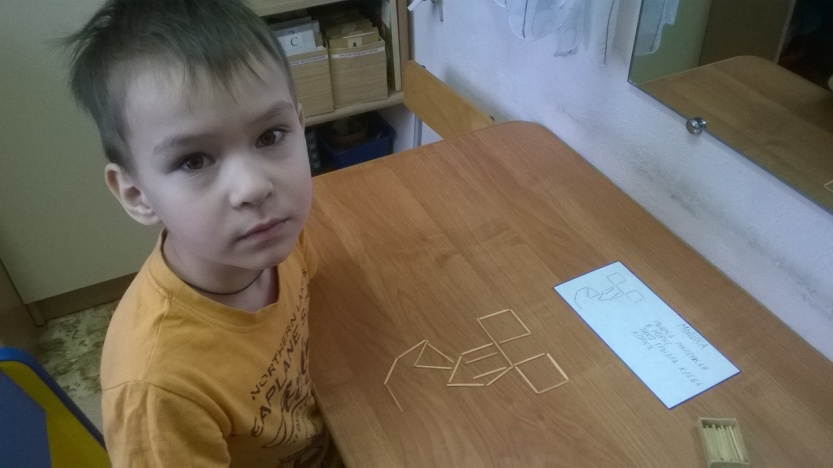 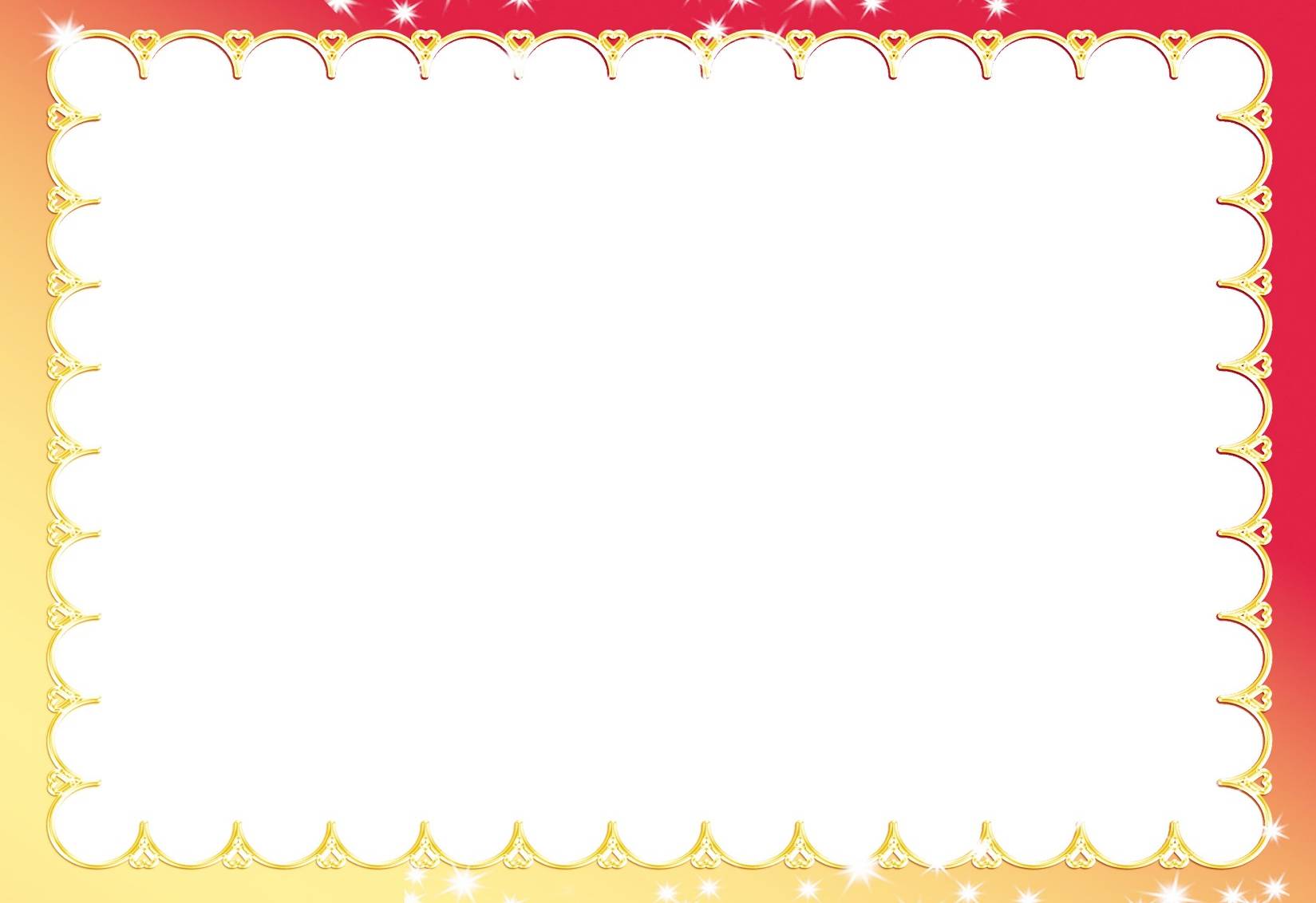 Теперь знакомы вы 
  С  работой логопеда.
Вам лишь осталось 
Постучаться в кабинет
С табличкой скромной
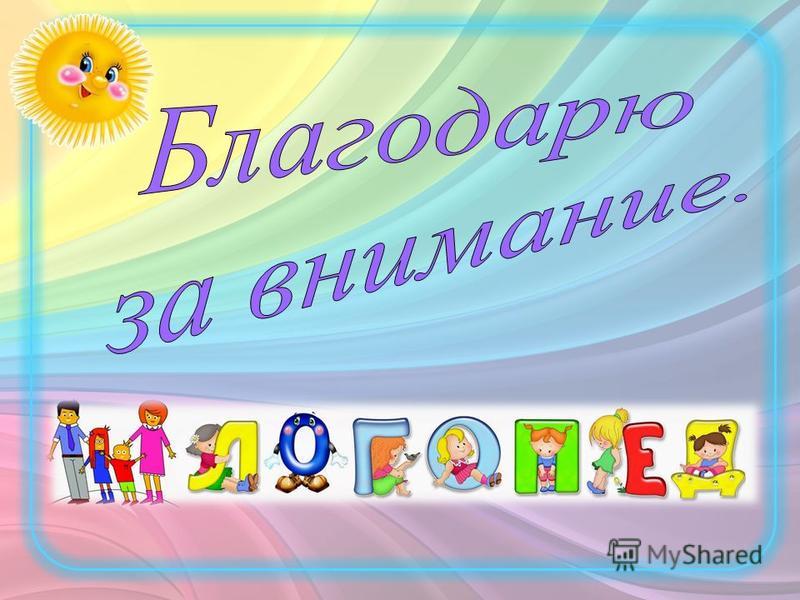